Knowledge Organiser: Mathematics
Year 9 Foundation Summer Term 2
Suggested websites: Maths Genie, Save My Exams and Corbett Maths
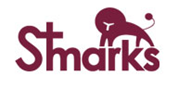 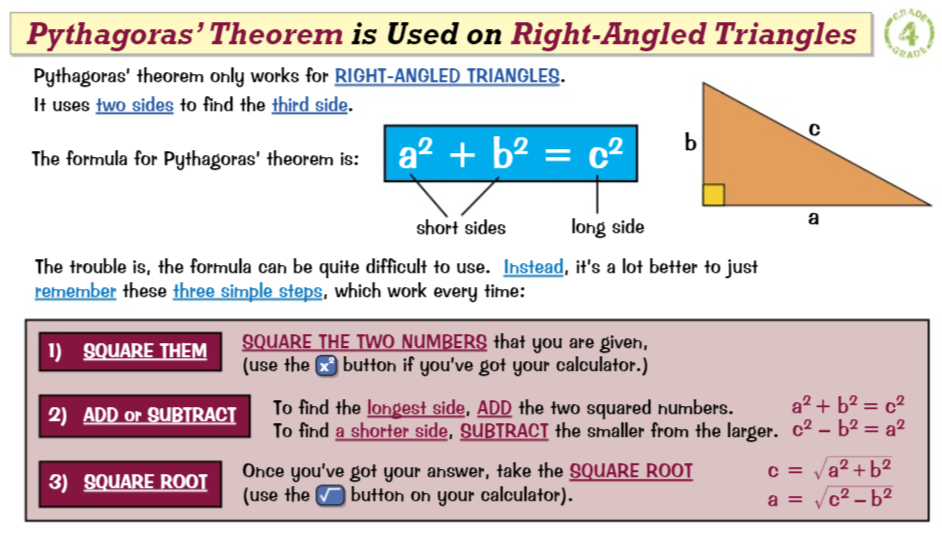 Big Idea: Geometry and Measures
Key Skills:
Map Scales, Scale Drawing, Pythagoras Theorem, Trigonometry Ratio
Key Vocabulary 
Hypotenuse, Adjacent, Opposite, Tangent, Sine, Cosine, Scale, Ratio
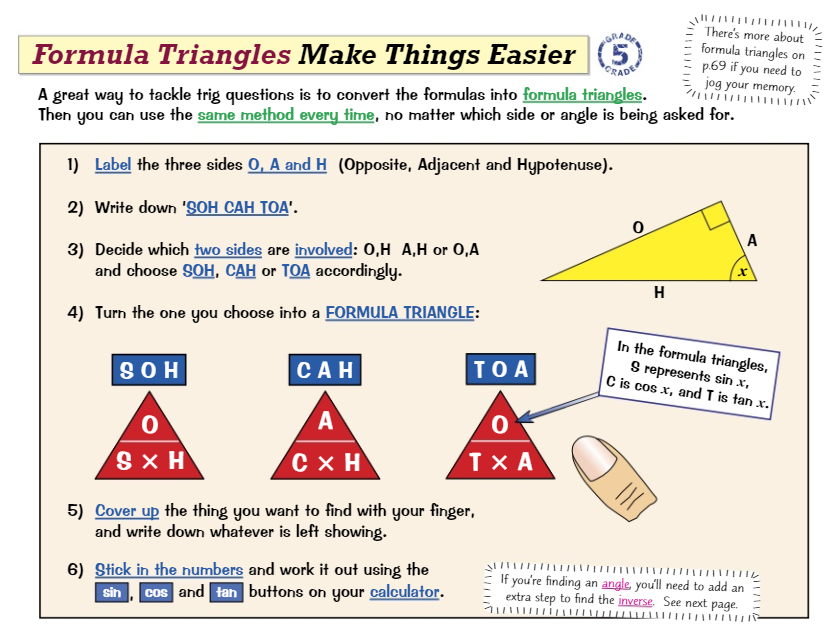 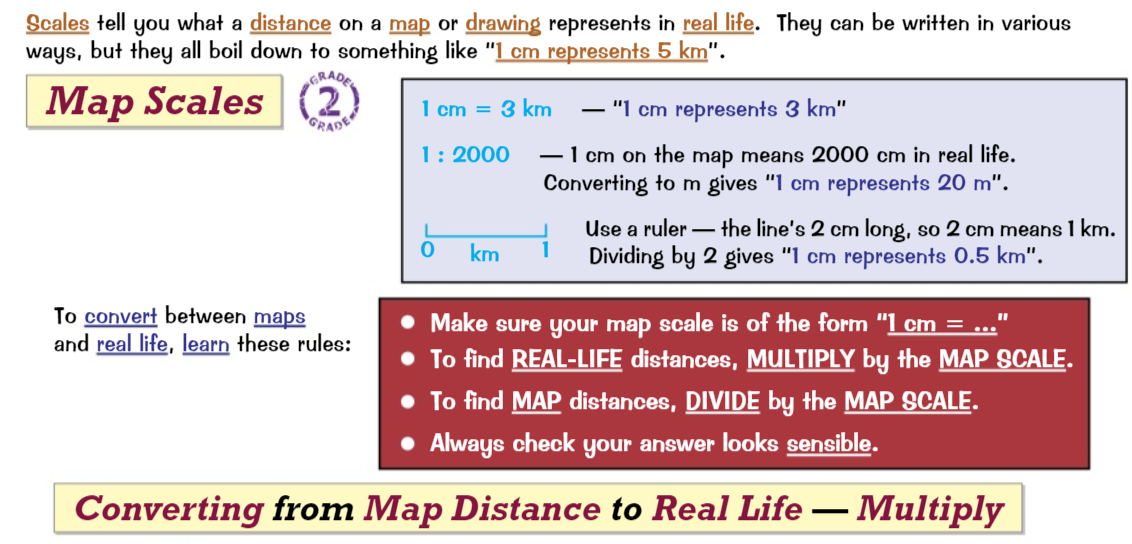 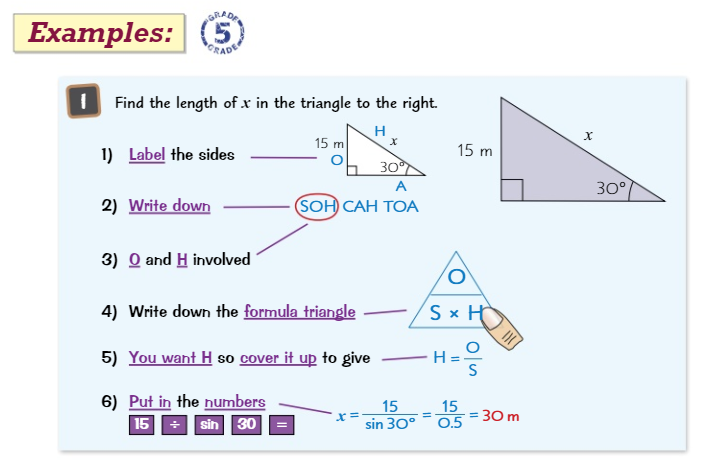 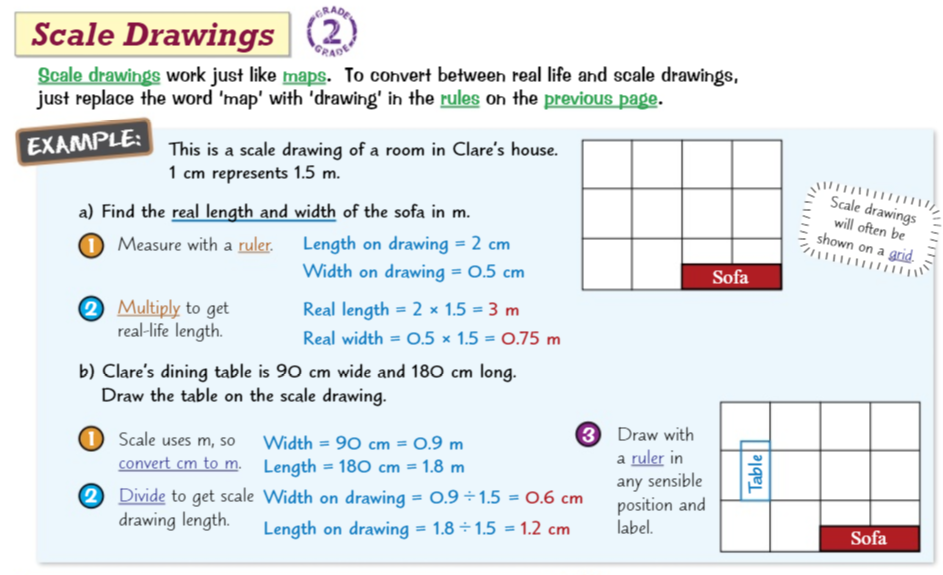 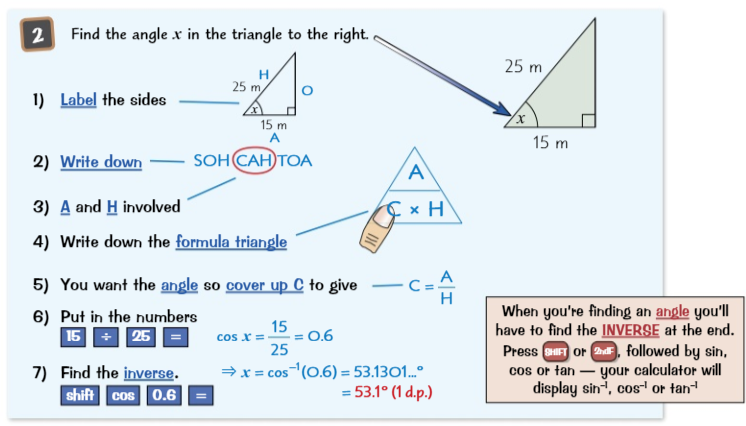 Knowledge Organiser: Mathematics
Year 9 Foundation Summer Term 2
Suggested websites: Maths Genie, Save My Exams and Corbett Maths
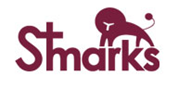 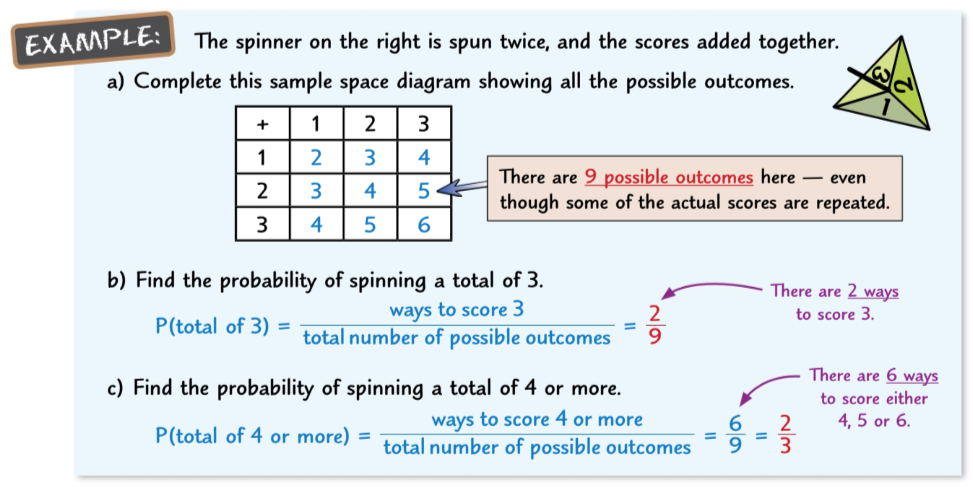 Big Idea: Probability and Statistics
Key skills:

Relative Frequency
Venn Diagrams
Tree Diagrams
Key Vocabulary 
Union, intersection Relative Frequency, Probability, Outcomes,Event,Complement
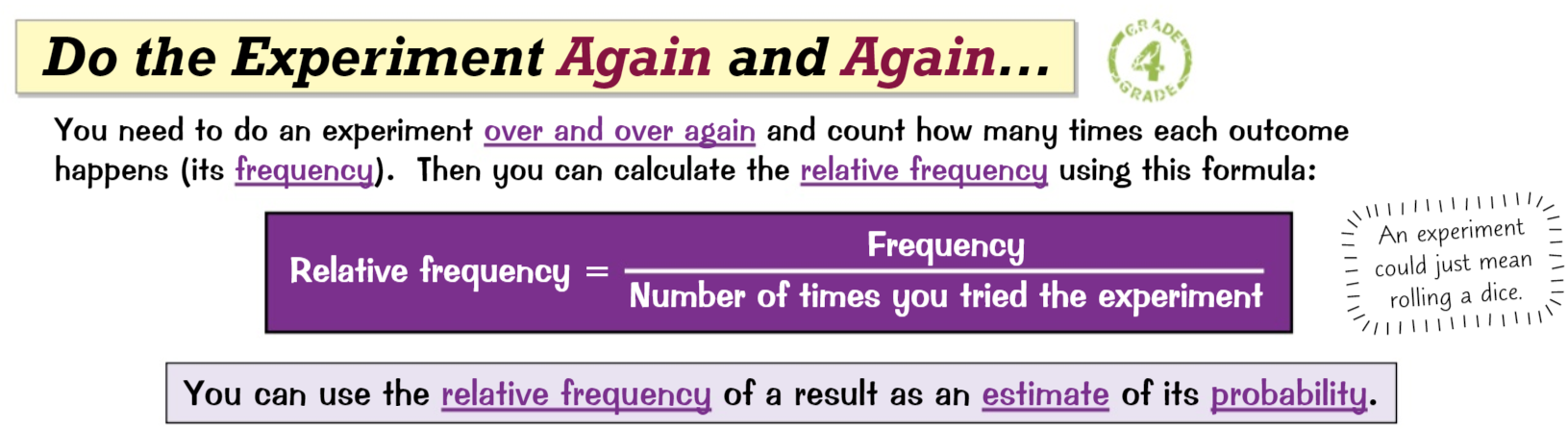 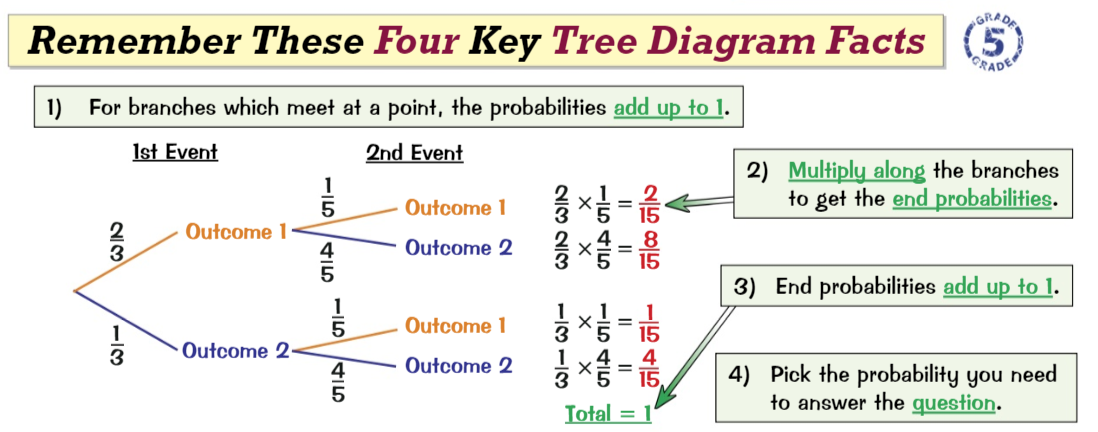 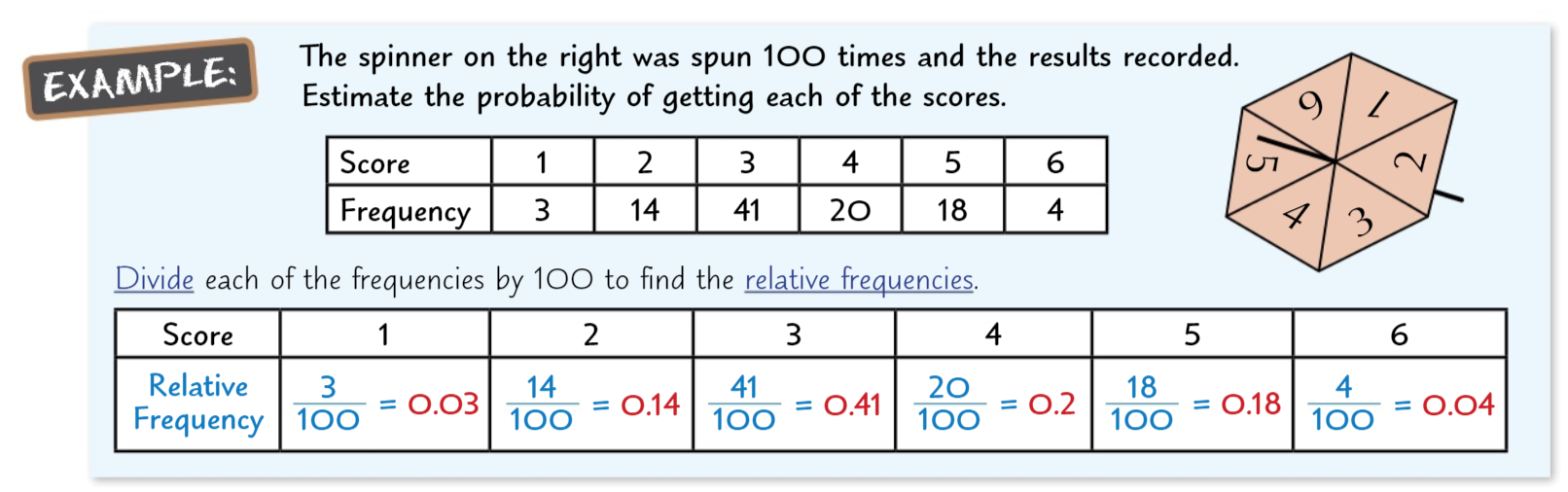 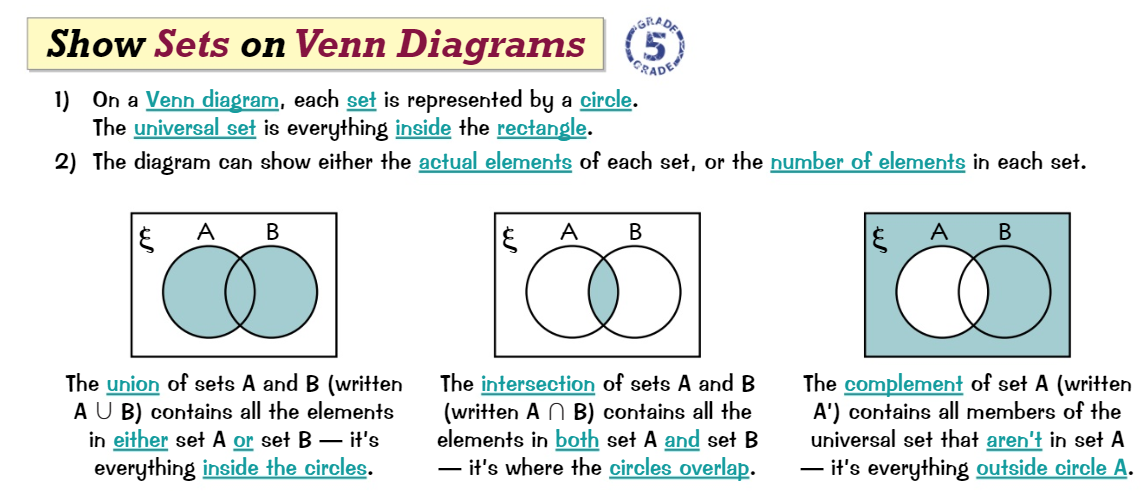 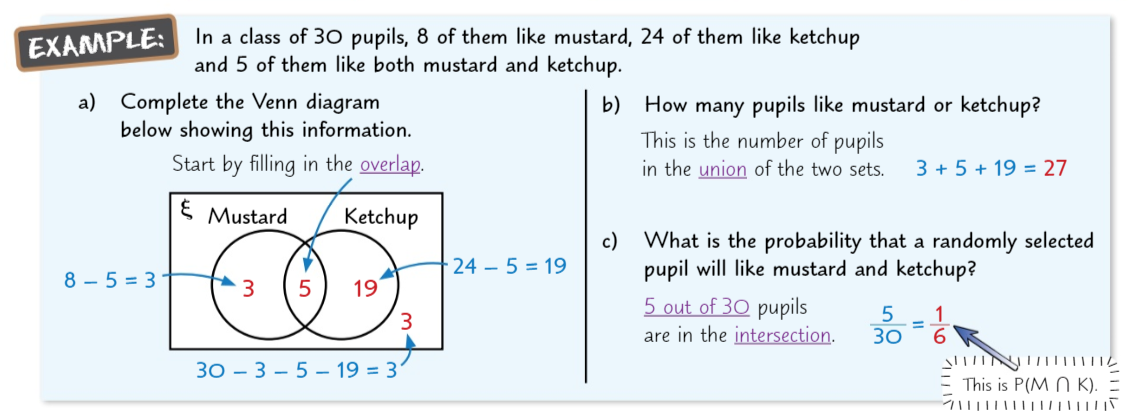